Honeywell Aerospace
Kruti Tanna
October 30, 2018
How we prepare for a RCRA inspection and how we respond
What is a RCRA Inspection?
Usually conducted by ADEQ

Most of the times, these inspections are unannounced

Some companies receive a courtesy email regarding the inspection 
	- VESP involvement
3
Before An Inspection Happens
Be prepared.
	- Review the field checklist
	- Go-see/ Gemba inspection with the team

Have a designated person on site to deal with an inspection
This person must be competent and aware of the process and paperwork that will be requested

Make sure the environmental records are up-to-date and in order. 
Few examples: Permits, manifests, waste storage logs, SDS, lab analysis, RCRA training, etc. 
Have the records in a central location
4
Mock Inspections
Conducted once a year 

Reminder on site’s compliance calendar 

Inspection performed with the HSE team to ensure no gaps 

ADEQ’s inspection checklist is used to perform the mock inspection
5
Tasks related to RCRA
Daily visual SAA inspections – By the area reps on the shop floor 

Weekly inspections of the
 90-day storage area
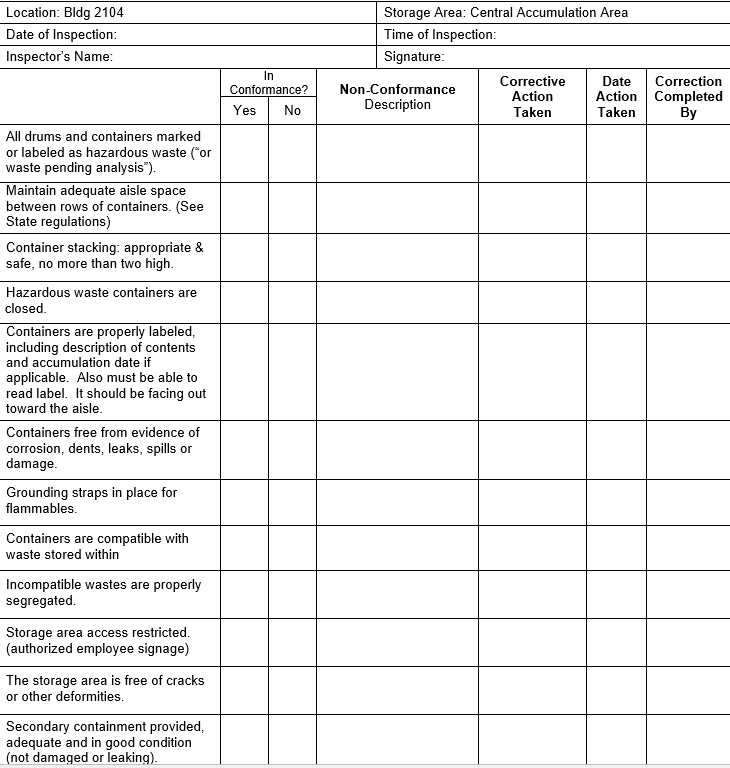 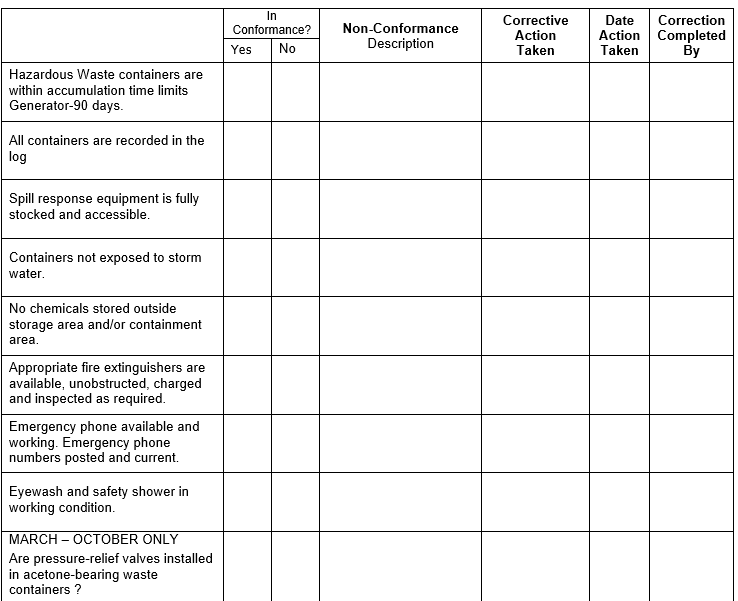 6
Tasks Related to RCRA
Weekly SAA inspections
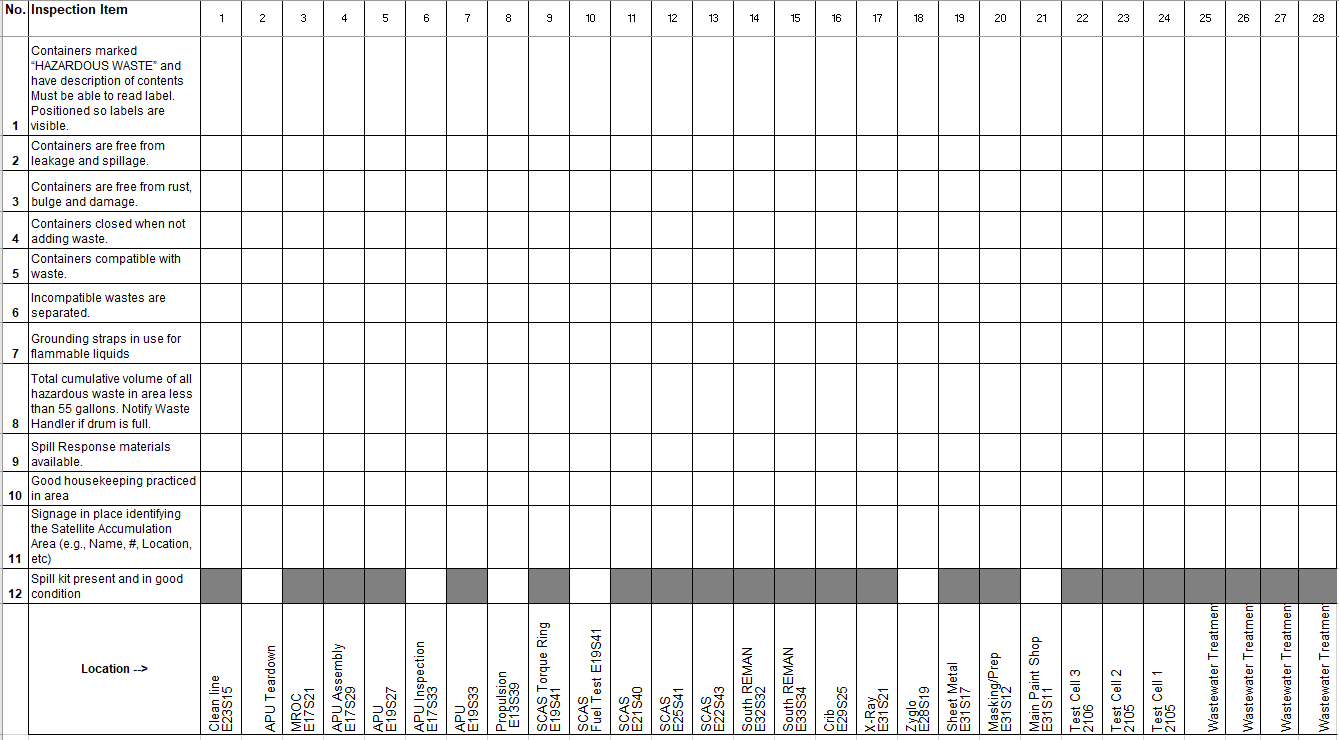 7
Tasks Related to RCRA
HSE Layered Audit – Performed by the HSE team
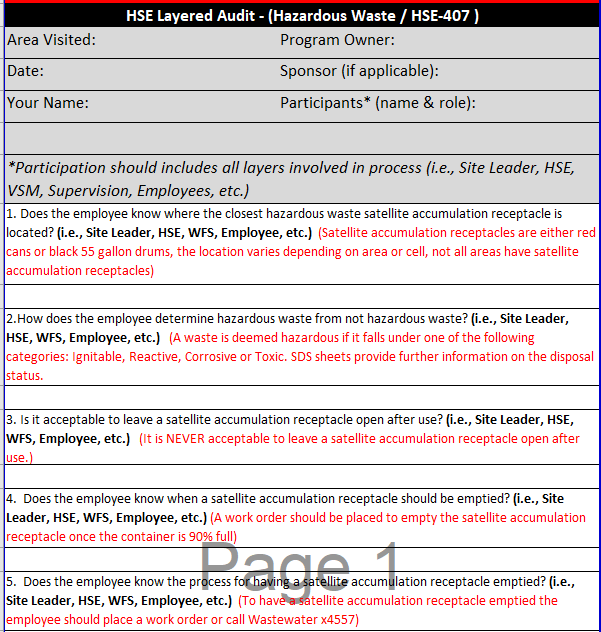 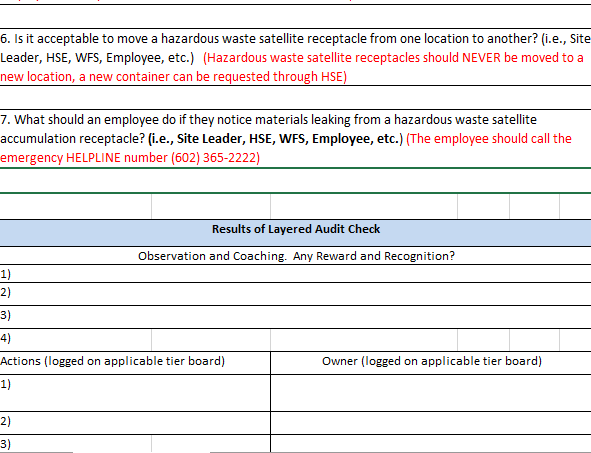 Coaching
Training 
Trending
Organizing kaizen events
8
What to do when an inspector arrives
Understand the purpose, verify their credentials and escalate the arrival to the HSE&F leadership 

Ask and understand why the facility is being inspected
9
Opening Conference
Can be a formal meeting or a brief informal discussion of the inspection

Important for the site leader to be aware of opening conference 

Inform the inspector about the safety and PPE requirements for the site

Ask:
Purpose of the visit and scope of the inspection 
If the inspection due to a complaint, referral or program inspection 
What they want to see before going through the site – this will help in creating a plan by using the most direct routes
The Actual Inspection
Walk the site with the inspector

Address employee interviews

Review the field checklist with the inspector

Review as many records with the inspector while they are still on site
Closing Conference
Ensure a closing conference is conducted

Site leader’s presence is necessary 

Demonstrate that you have attempted to correct all issues promptly 
For example, if the inspector identified a drum unlabeled, make sure it is labeled ASAP and point it out at the closing conference. 

Receive a summary of the findings and some reference to potential violations.
Thank you!